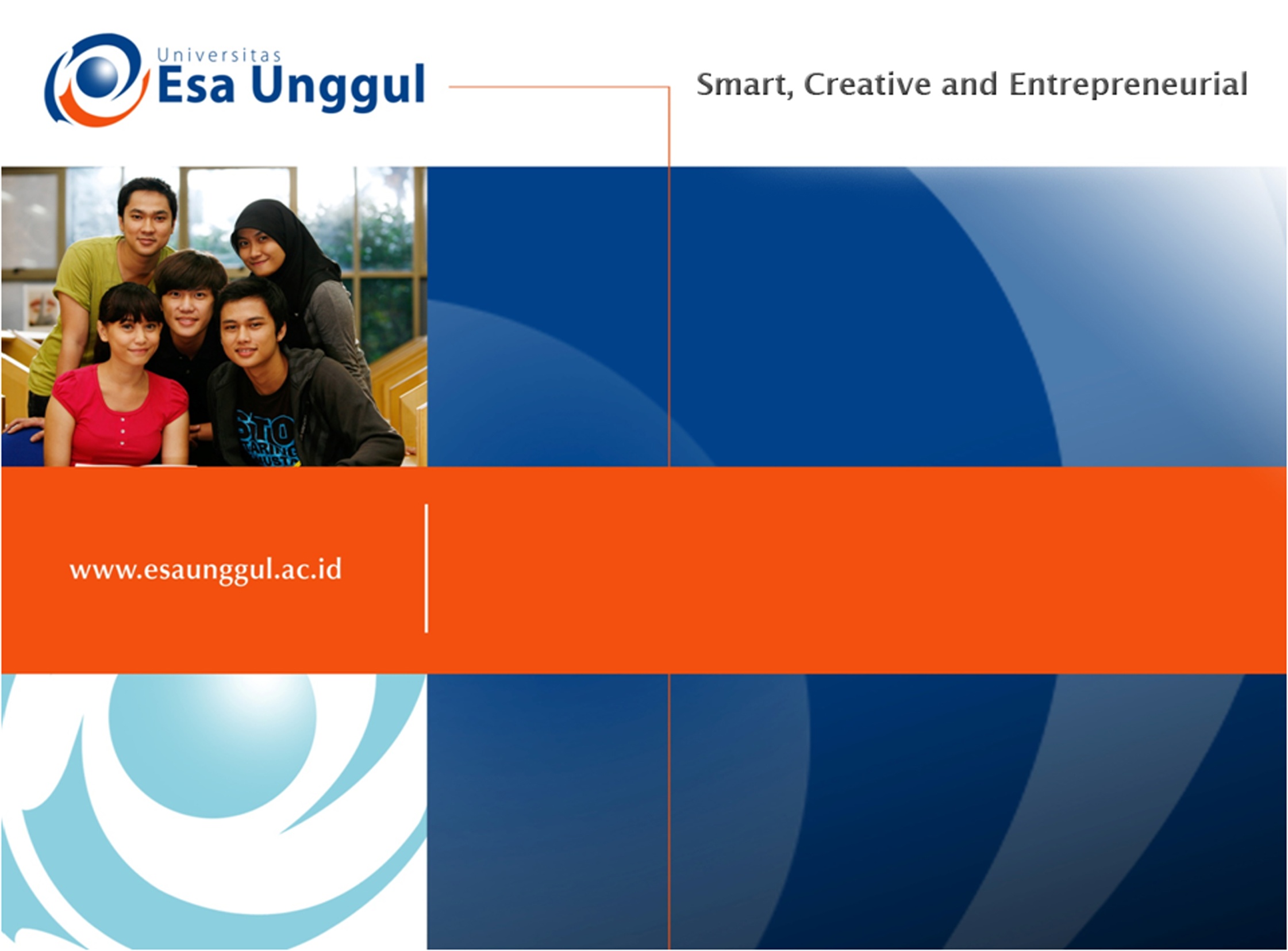 Pemeriksaan fisik, nutrisi, dan 
kelainan-kelainan pada ibu hamil
Pertemuan ke-13_keperawatan maternitas_2018
Ety Nurhayati,S.Kp., Ns.Sp.Kep.Mat
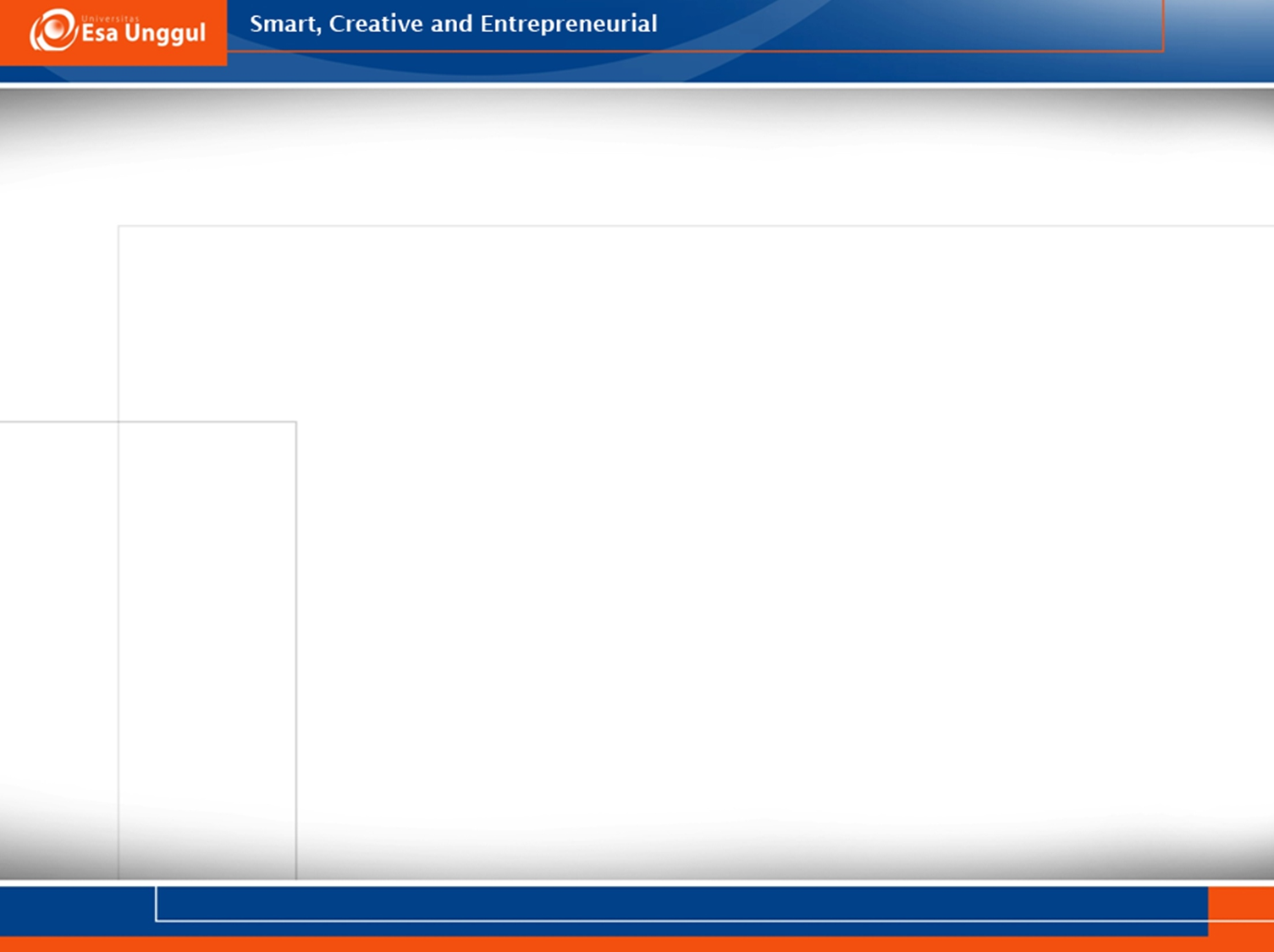 Definisi KB
Keluarga berencana (kb) adalah suatu usaha untuk menjarangkan atau merencanakan jumlah kelahiran atau jarak kelahiran dengan memakai kontrasepsi (mochtar,2007).
Keluarga berencana adalah usaha untuk mengukur jumlah san jarak yang diingkan (Hernawati,2008).
KB  adalah   suatu   usaha   guna  merencanakan   dan   mengatur  jarak kehamilan sehingga kehamilan dapat dikehendaki pada wakyu yang diinginkan. (Saifuddin, 2008).
KB adalah tindakan yang membantu individu atau pemasangan suami istri untuk mendapatkan obyek tertentu, menghindari kelahiran yang tidak diinginkan, mengatur interval diantara kehamilan, mengontrol waktu saat kelahiran dalam hubungan dengan suami istri dan menentukan jumlah anak dalam keluarga. (WHO, 2007)
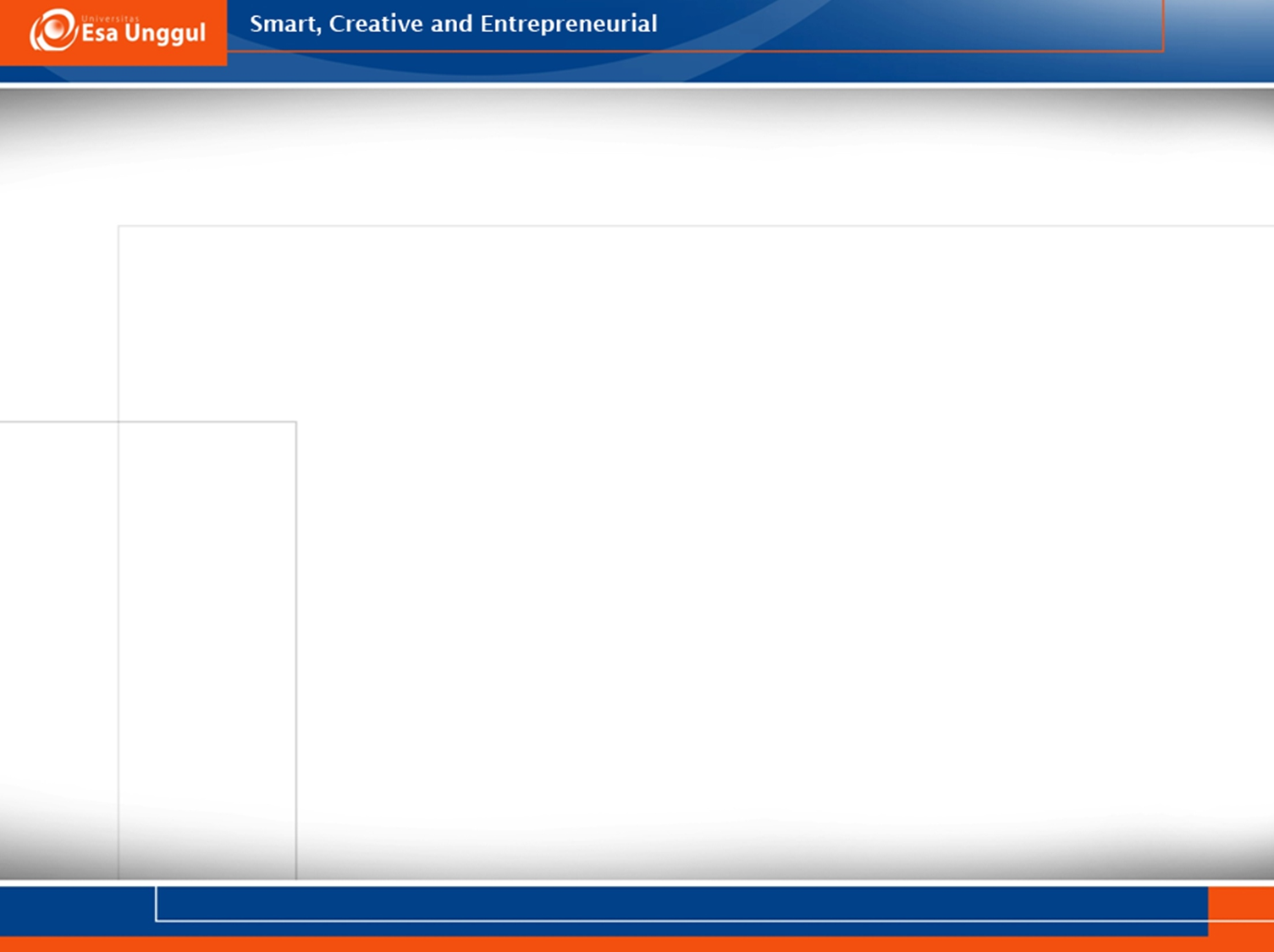 Fungsi KB
Salah satu untuk menekan laju pertumbuhan penduduk di Indonesia adalah melalui program kb . Keluarga berencana(kb) dapat mencegah munculnya bahaya-bahaya akibat :
Kehamilan terlalu dini
Kehamilan terlalu lambat
Kehamilan-kehamilan terlalu berdesakan jaraknya
Terlalu sering hamil dan melahirkan
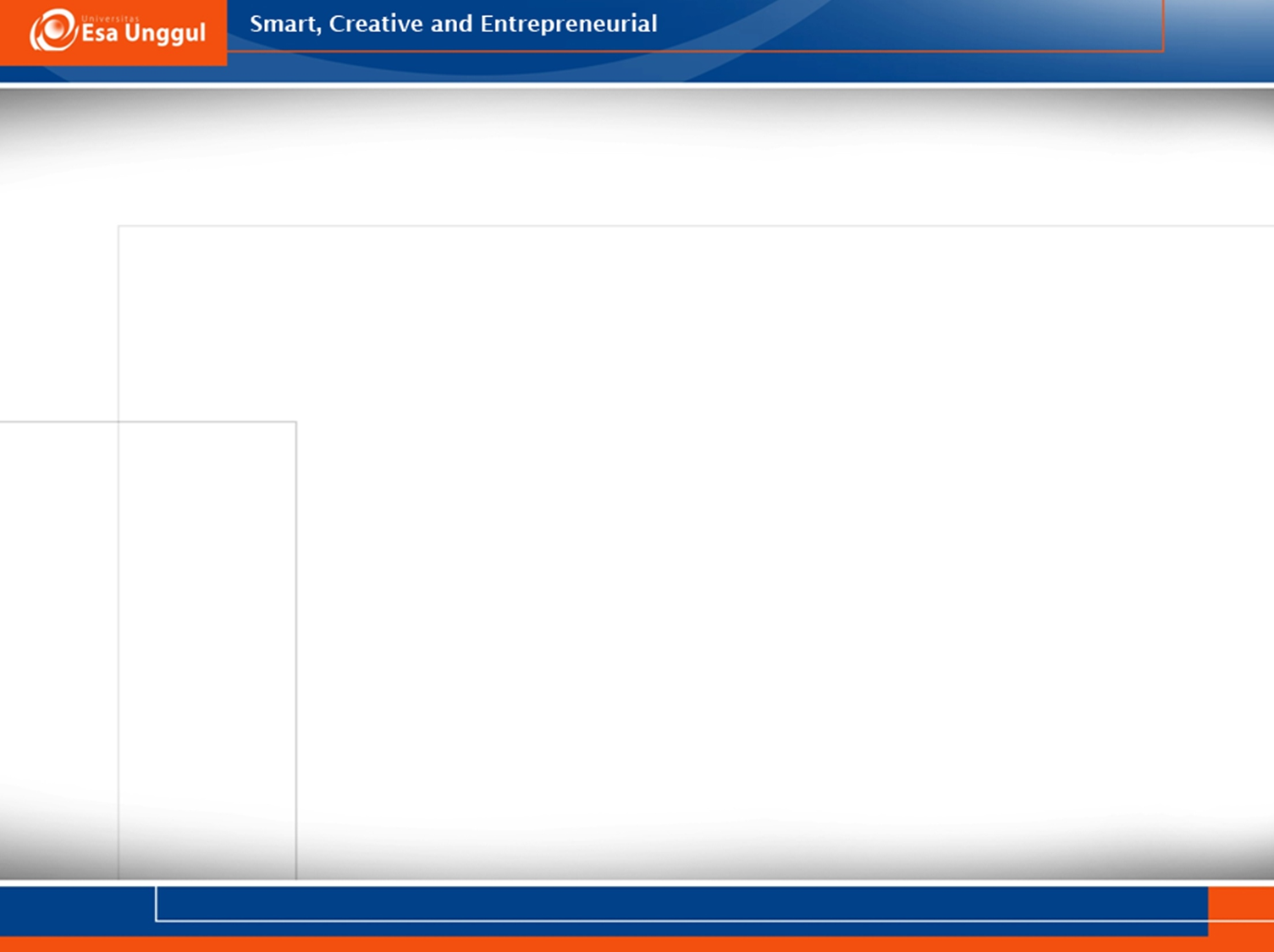 Jenis-Jenis Kb Berserta Kegunaan Dan Efek Samping
Kontrasepsi PIL
	Kontrasepsi Pil adalah metode kontrasepsi hormonal yang digunakan wanita, berbentuk tablet. Jenis – jenis pil kombinasi ada 3 macam yaitu :
Monofasik
Trifasi
Efek Samping .
Sakit kepala dan terkadang ada rasa tidak nyaman pada payudarah
Pertambahan berat badan,
perdarahan diluar siklus haid, 
mual, 
pusing, 
amenorea. ( Hanifa. 1999.hlm 919 ).
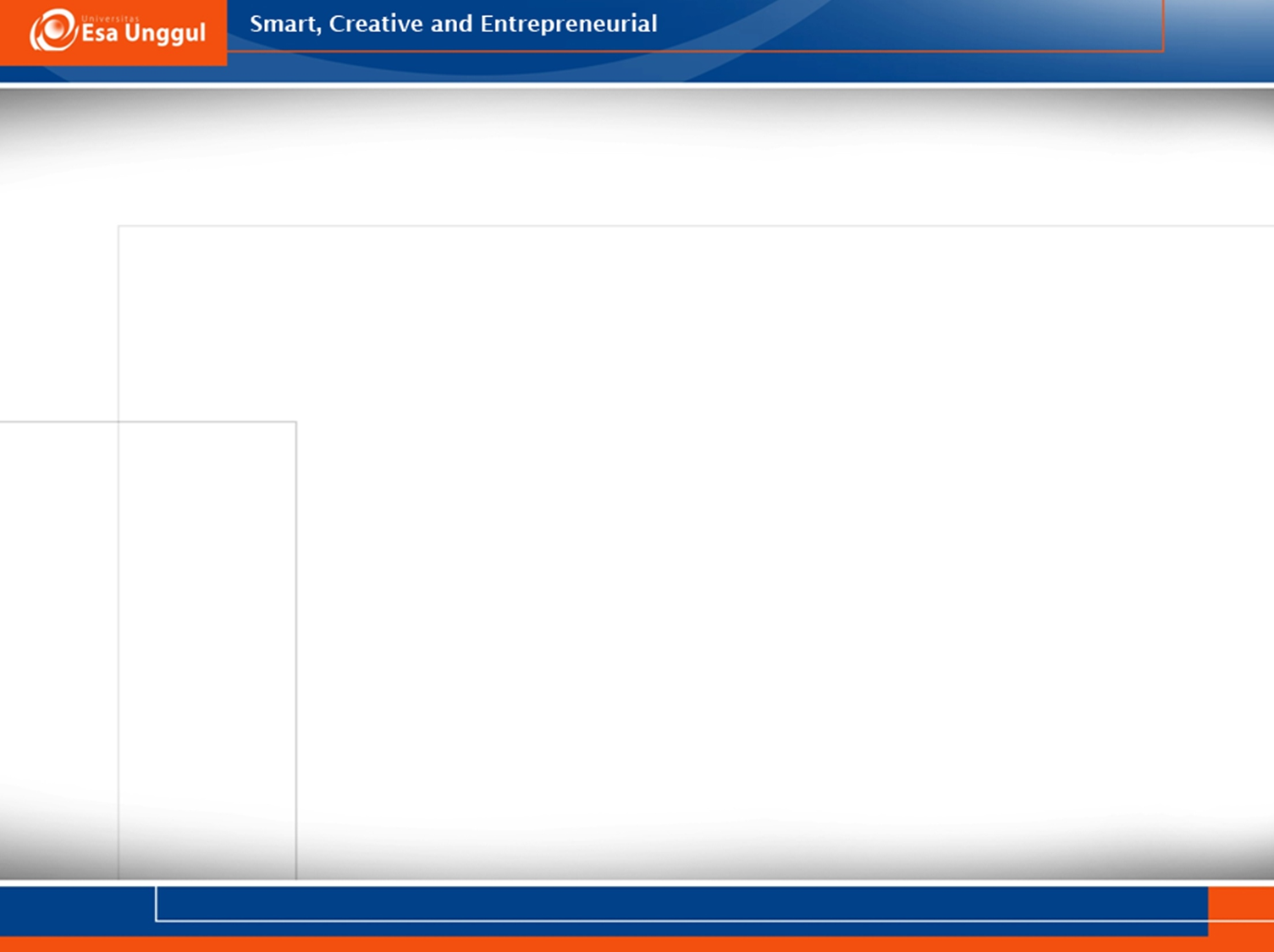 Lanjutan......
Kontrasepsi Suntik
	Kontrasepsi Suntik adalah alat kontrasepsi yang mengandung hormon progesterone dan ekstrogen, kontrasepsi ada ada 2 macam yaitu suntil yang sebulan sekali ( syclopen ) dan suntik 3 bulan sekali ( depo propera ). Jenis kontrasepsi suntik ada 3 macam yaitu :
	a. depopropera 
	b. Noristerat 
	c. syclopem 

	Efek samping .
Sakit kepala,
Mual,
Gairah sex menurun
berat badan meningkat, 
perdarahan tidak teratur dan amenore.
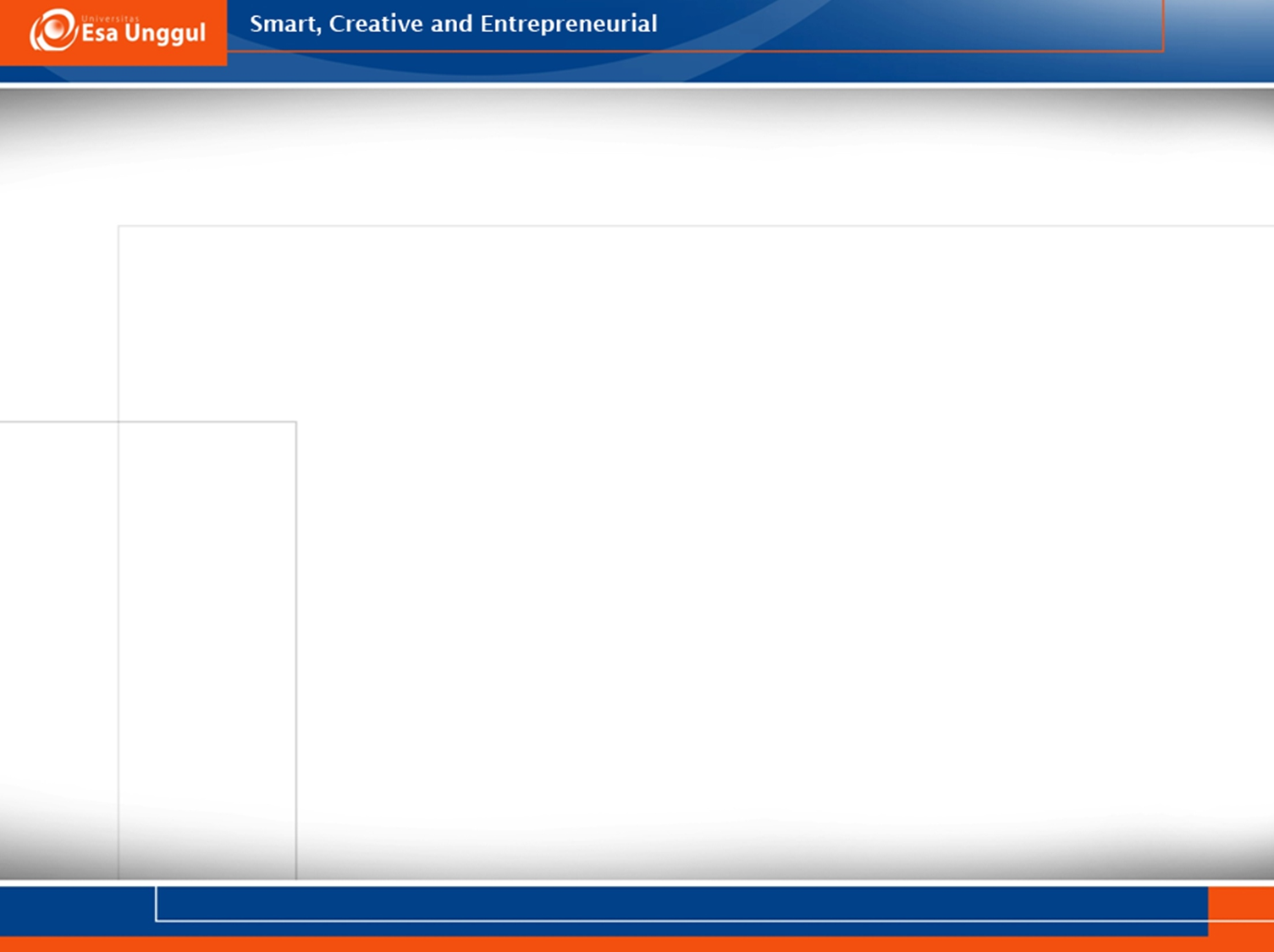 Implan/Norplant/Susuk
	Kontrasepsi jenis ini merupakan penanaman sebuah benda kecil seukuran korek api, kb jenis ini termasuk dalam kategori KB temporer, dengan jangka waktu pencegahan kehamilan.

Efek Samping 
Rasa nyeri di bagian lengan atas atau tempat implan ditanam
Menstruasi tidak teratur
Peningkatan berat badan
Kesulitan hamil kembali setelah impaln dilepas selama 3 tahun.
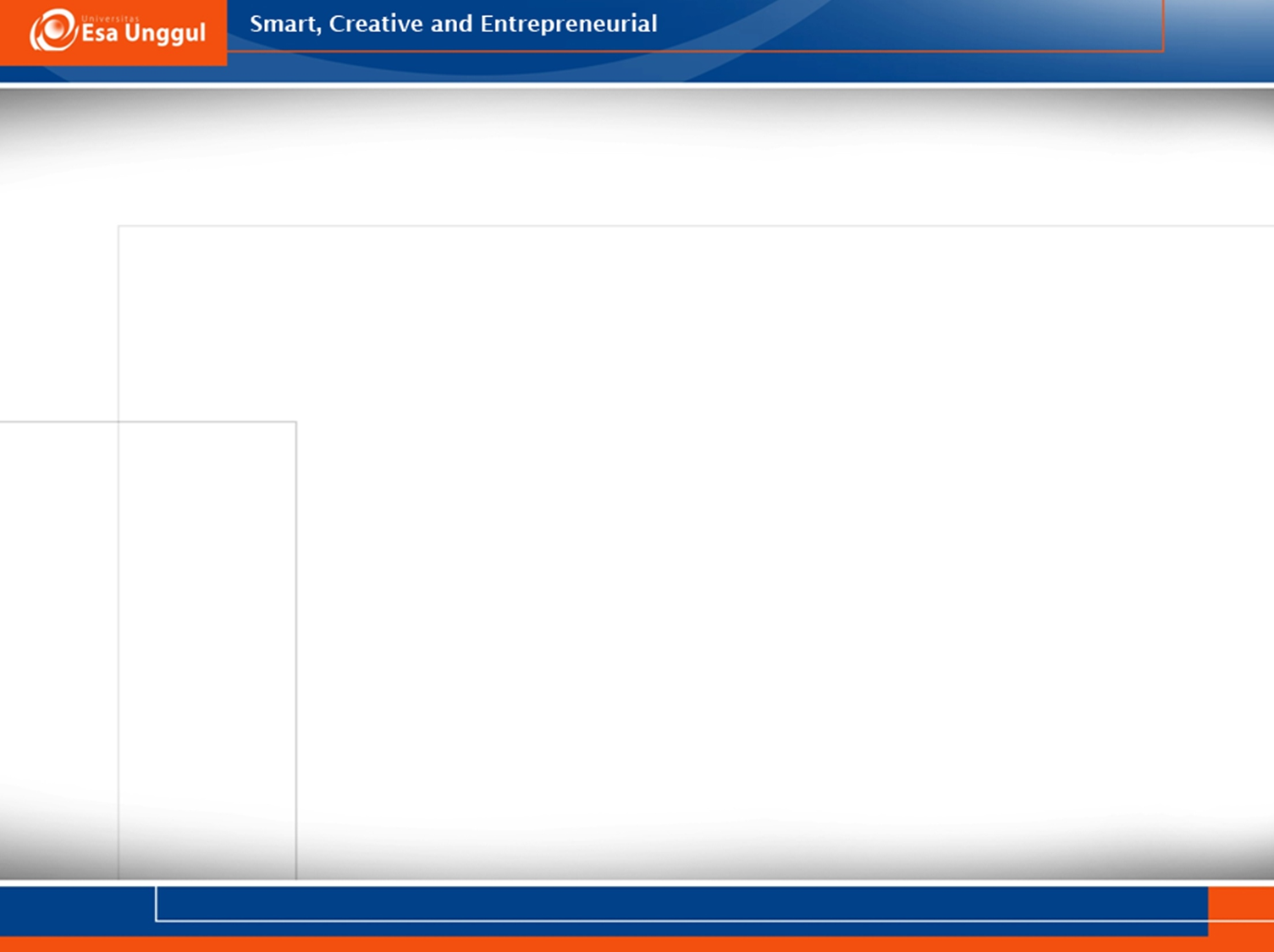 IUD (Intra Uterine Device)/ Sepiral
	IUD merupakan alat berbentukan seperti huruf T yang dimasukkan ke dalam rahim, terkadang menyisakan sedikit benang di vagina untuk menandakan posisi IUD.

Efek Samping
Kram perut atau rasa sakit pada bagian bawah perut,
Pendaarahan yang cukup banyak saat menstruasi atau bahkan menstruasi tidak teratur, Dapat lepas atau bergeser ( jika lepas biasanya akan keluar bersama darah haid)
Dapat terjadi infeksi jika tubuh menolak keberadaan iUD.
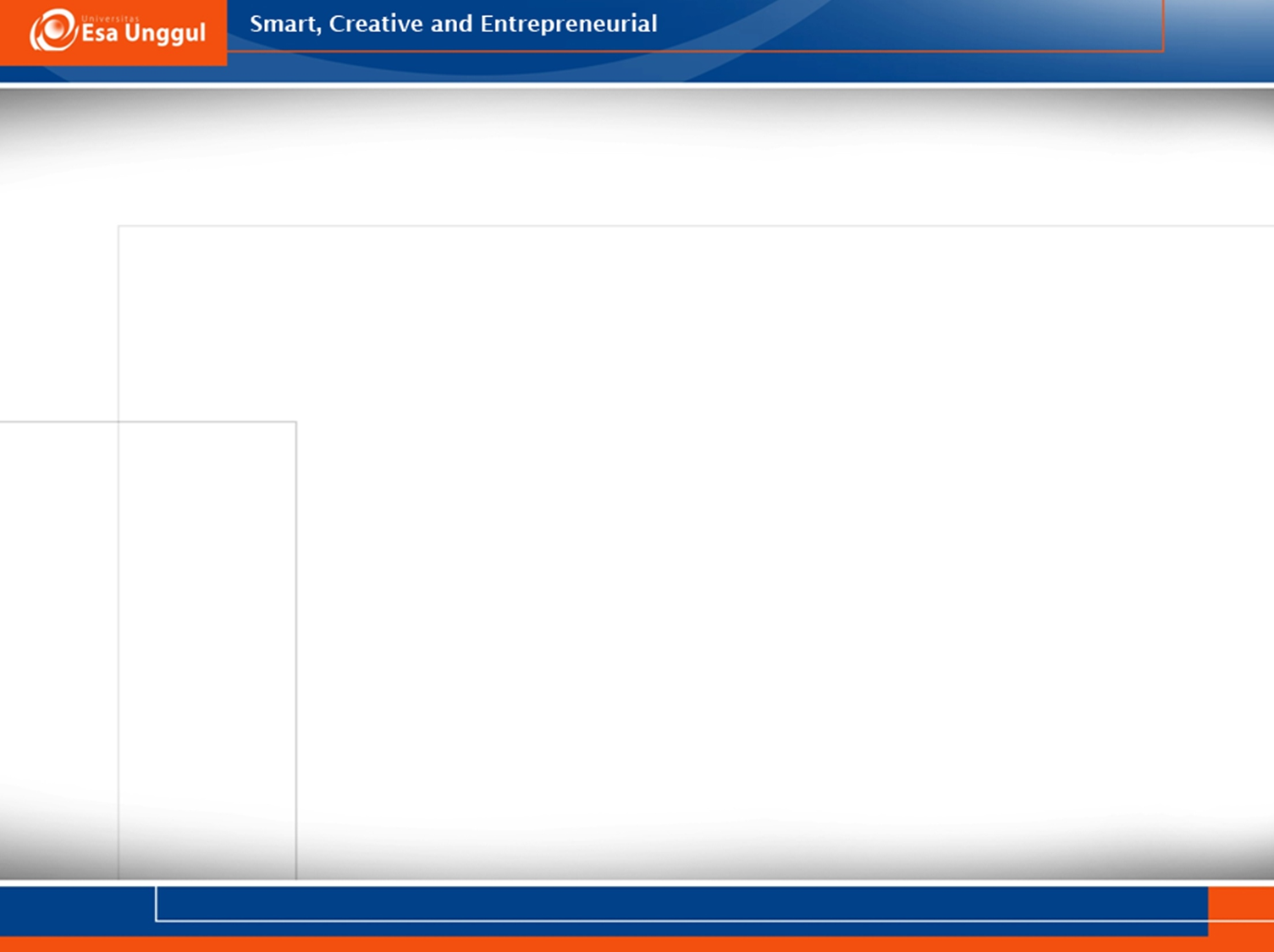 Vasektomi
	Vasektomi adalah tindakan KB yang dilakukan untuk mengentikan aliran sperma dengan cara menutup saluran vas deferens pada pria. Bagi pasien yang tidak ingin memiliki keturunan lagi biasanya akan melakukan cara ini sebagai salah satu option mencegah kehamailan.
Efek samping
Bisa terdapat darah di dalam air mani
Memar pada testis beberapa bulan pasca operasi
Pendarahan atau pembekuan darah pada area testis
Infeksi pasca operasi
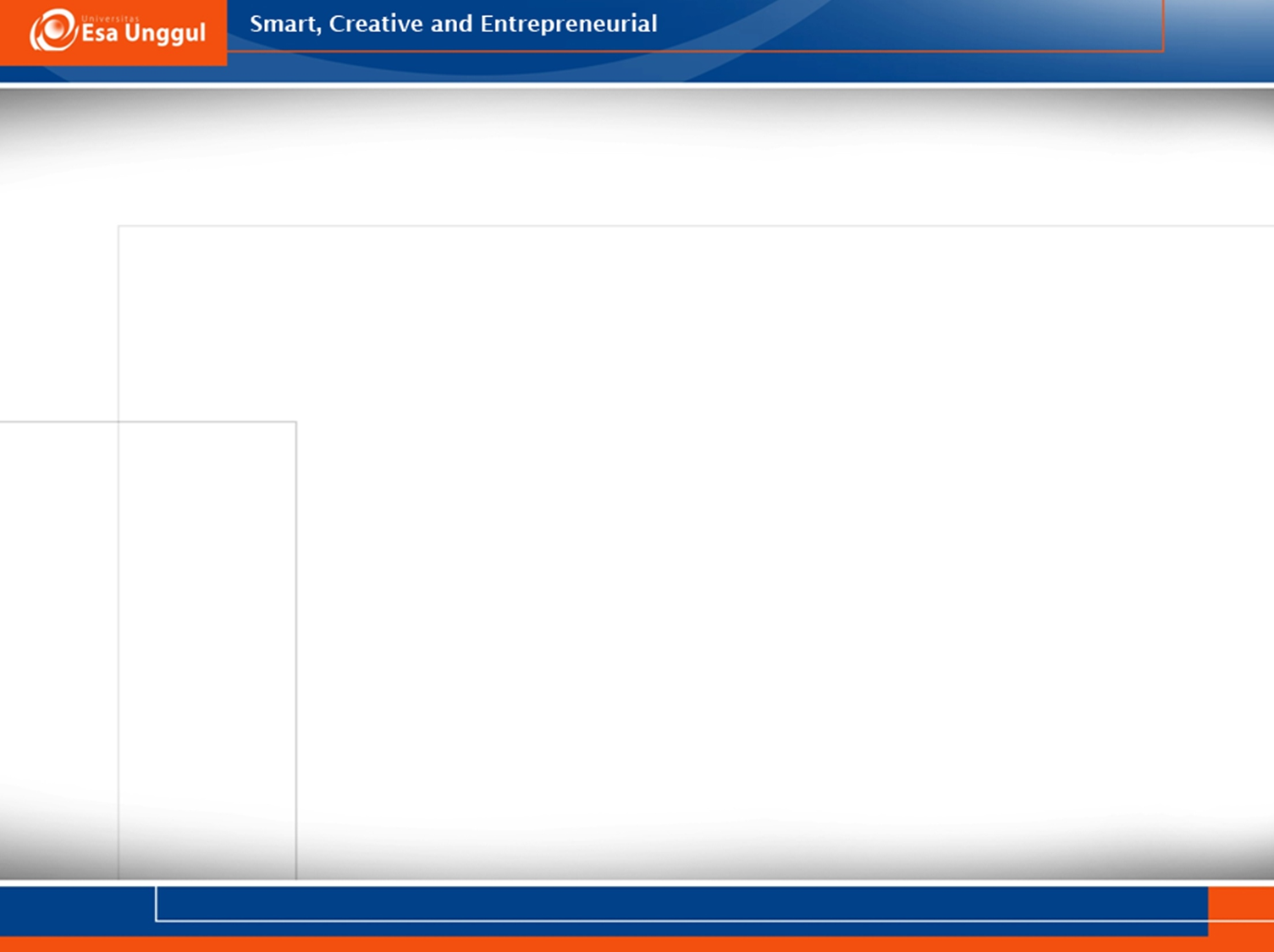 Tubektomi
	Tubektomi merupakan tindakan KB permanent atau sterilisasi pada perempuang, yang dilakukan dengan cara memotong atau meutup tuba falopi sehingga sel telur tidak dapat masuk ke dalam rahim, sekaligus menghalangi sperma untuk masuk ke dalam tuba falopi.

Efek samping
Nyeri pada panggul atau perut
Infeksi pasca operasi
Pendarahan
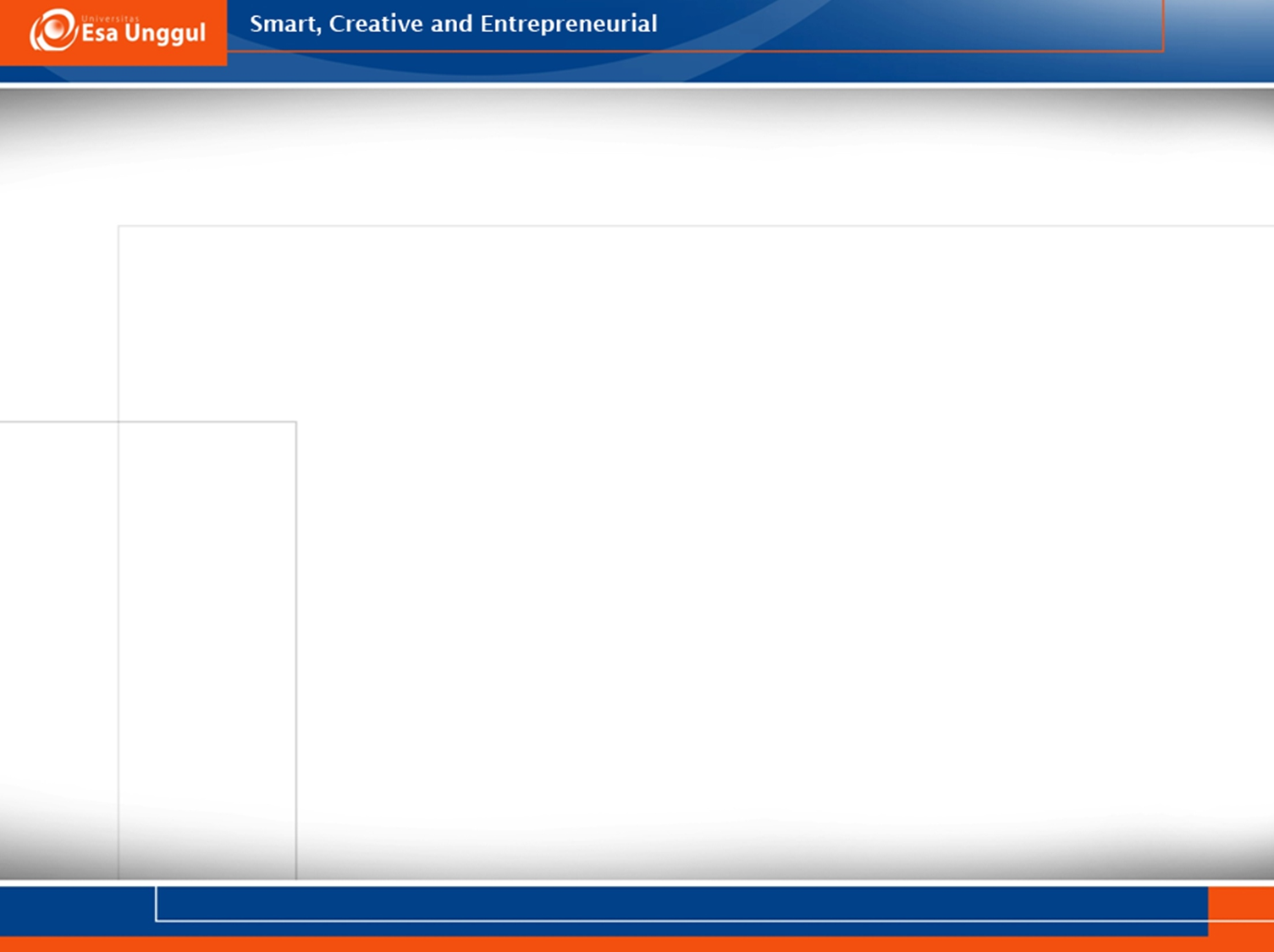 Pemilihan KB yang sesuai dan Tujuan Program KB
Pemilihan dan Penggunaan Alat Kontrasepsi
	Faktor penting dalam upaya program keluarga berencana adalah pemilihan alat kontrasepsi yang tepat. Pemilihan kontrasepsi berdasarkan efektivitasnya dikategorikan menjadi dua pilihan metode kontrasepsi seperti suntik, pil, dan kondom yang termasuk dalam katagori non metode kontrasepsi jangka panjang (non MKJP) dan katagori metode kontrasepsi jangka panjang (MJKP) seperti IUD, implant
Tujuan Umum
	Pemberian dukungan dan pemantapan penerimaan gagasan keluarga berencana yaitu dihayatinya nama keluarga kecil bahagia dan sejahtera  (Hartanto, 2007).
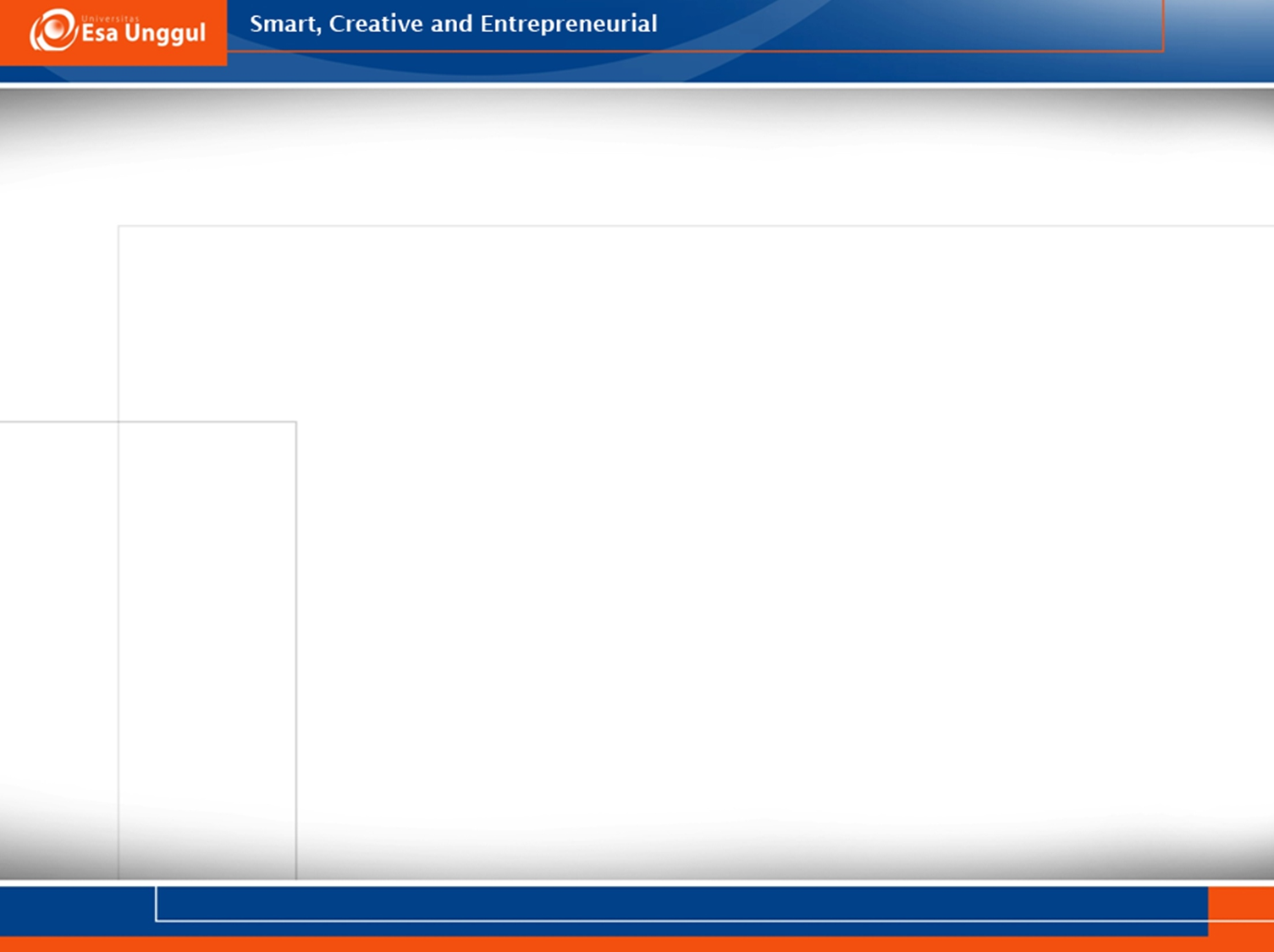 Tujuan Pokok
	Penurunan angka kelahiran yang bermakna guna mencapai tujuan tersebut maka ditempuh kebijaksanaan dengan mengkategorikan 3 fase untuk mencapai sasaran. Menurut Hartono (2007), yaitu :
Fase menunda kehamilan dianjurkan bagi Pasangan Usia Subur (PUS) dengan usia istri kurang dari 20 tahun dengan alasan :
Umur di bawah 20 tahun adalah usia yang sebaiknya tidak 	mempunyai anak terlebih dahulu untuk berbagai alasan. 
Penggunaan kondom kurang menguntungkan karena pasangan 	muda 	masih mempunyai frekuensi senggama yang 	tinggi 	sehingga angka 	kegagalan tinggi. Prioritas penggunaan 	kontrasepsi Pil Oral, 	karena akseptor masih muda.
		Kontrasepsi yang cocok untuk 	menunda atau mencegah 		kehamilan adalah, pil, IUD, cara 	sederhana.
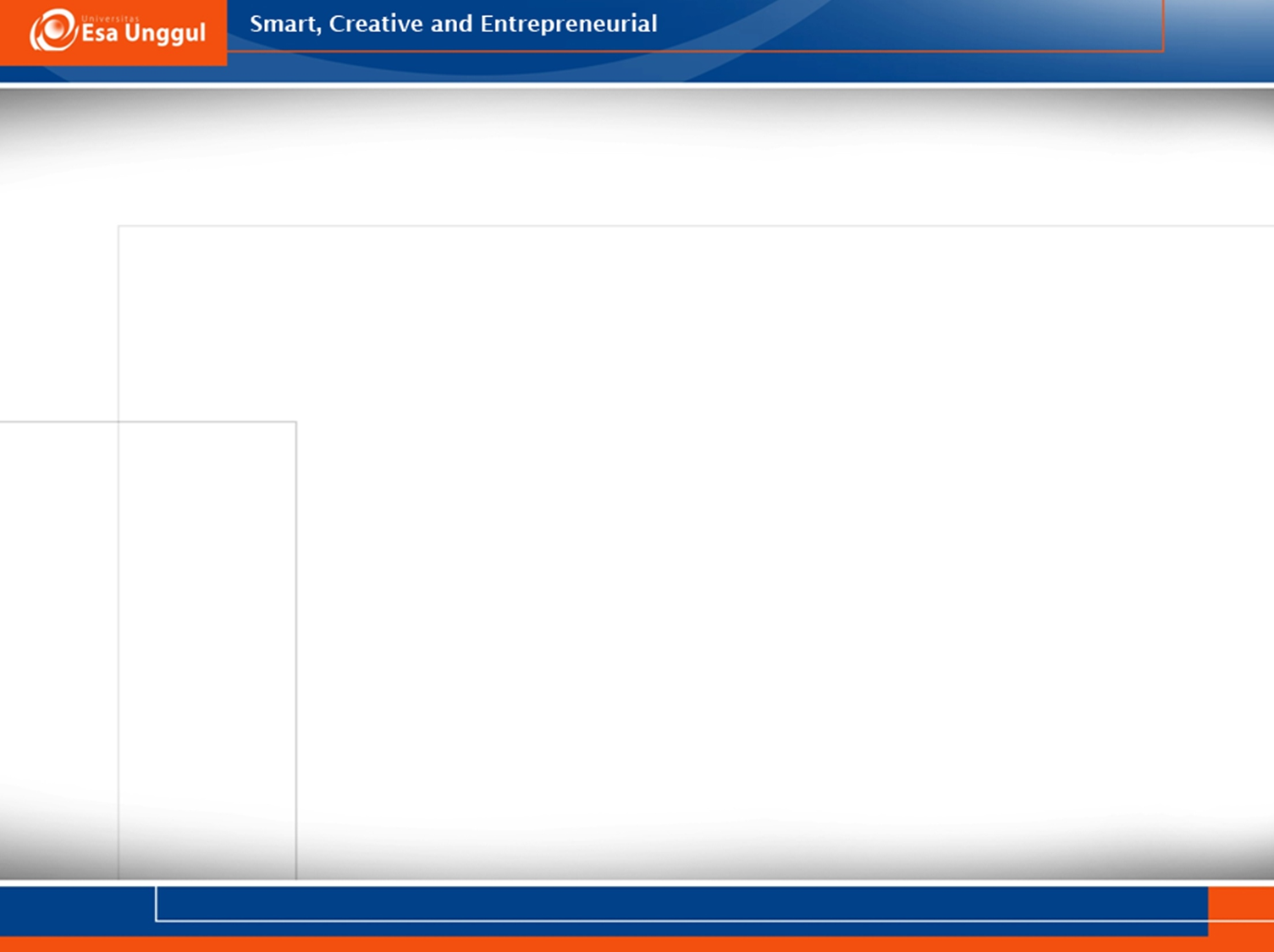 Fase menjarangkan atau mengatur kehamilan
	Periode usia istri antara 20 – 30 tahun merupakan periode usia 	paling baik untuk melahirkan. Alasan menjarangkan kehamilan :
Umur antara 20 – 30 tahun merupakan usia terbaik untuk mengandung dan melahirkan.
Kegagalan yang menyebakan kehamilan cukup tinggi,  namun disini tidak begitu berbahaya karena yang bersangkutan berada pada usia melahirkan yang baik.
Segera setelah melahirkan anak pertama dianjurkan untuk memakai IUD sebagai pilihan utama.
Kontrasepsi yang cocok, meliputi :
Suntik
IUD
Implant
Mini pil
Cara sederhana
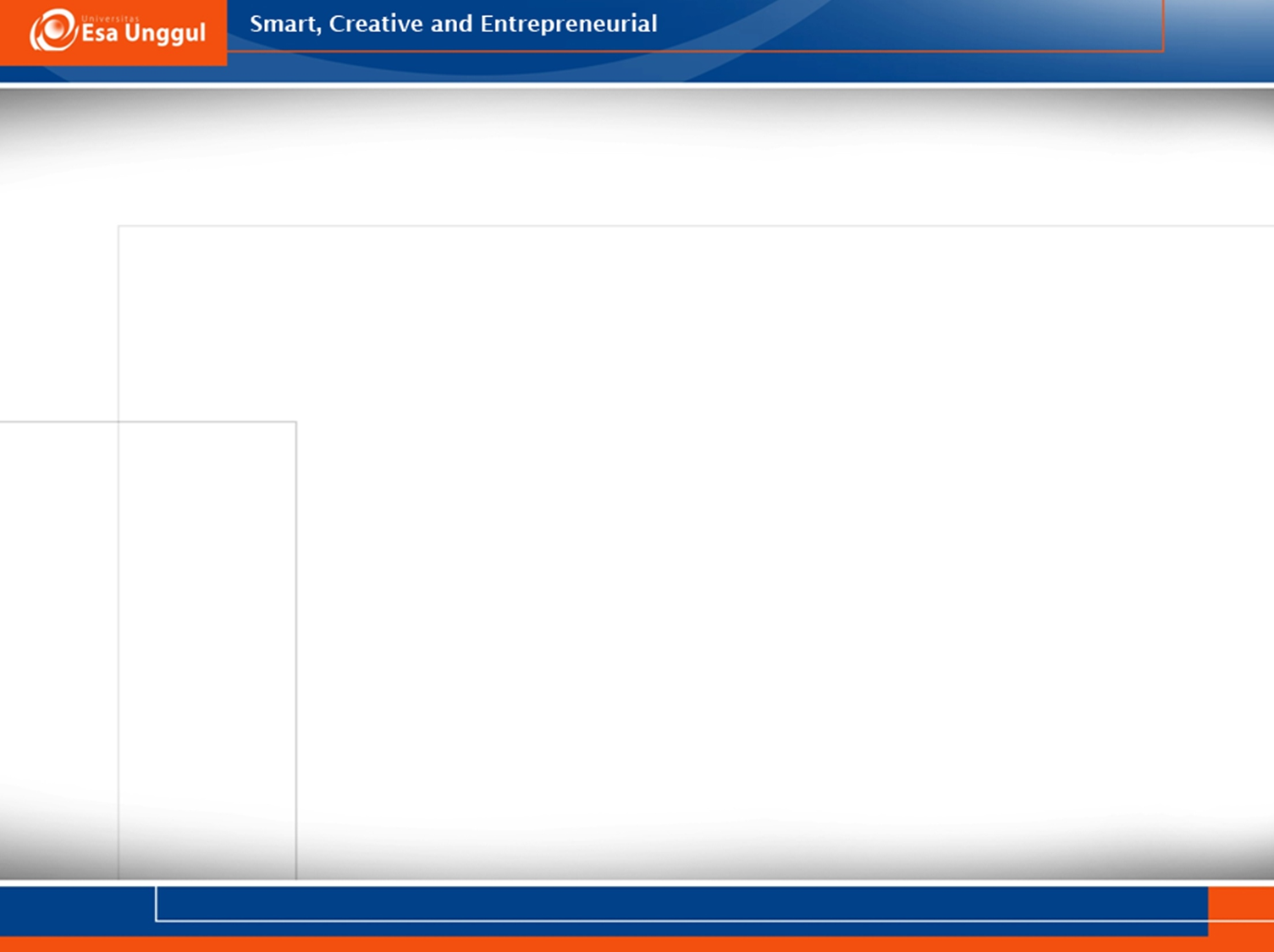 Fase menghentikan atau mengakhiri kesuburan
	Pada periode ini usia istri di atas 30 tahun sebaiknya mengakhiri kesuburan setelah mempunyai dua anak. Alasan mengakhiri kesuburan
Ibu dengan usia di atas 30 tahun dianjurkan untuk tidak hamil karena alasan medis.
Pil oral kurang dianjurkan karena usia ibu relatif tua dan kemungkinan timbul akibat samping.
Pilhan utama adalah kontrasepsi mantap.
Kontrasepsi yang cocok meliputi :
Kontrasepsi mantap (tubektomi dan vasektomi)
IUD
Implant
Cara sederhana
Suntik 
Pil
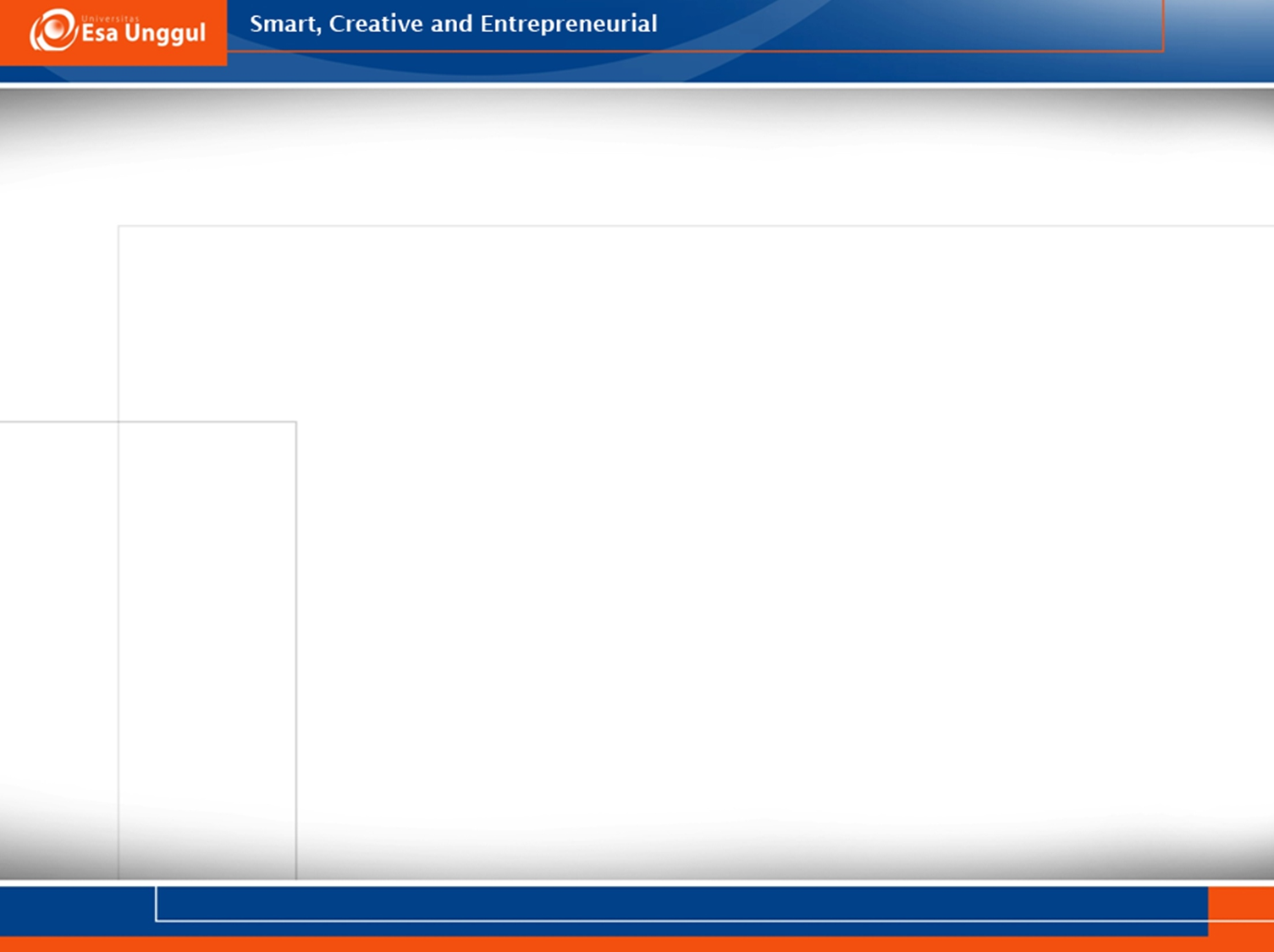 Metode Kontrasepsi
	Menurut Saifuddin (2010), pembagian cara kontrasepsi yaitu :
Metode amenorea Laktasi (MAL)
Metode keluarga berencana alamiah
enggama terputus
Metode barrier:
Kondom
Diafragma
Spemisida
Kontrasepsi kombinasi :
Suntikan kombinasi
Pil kombinasi
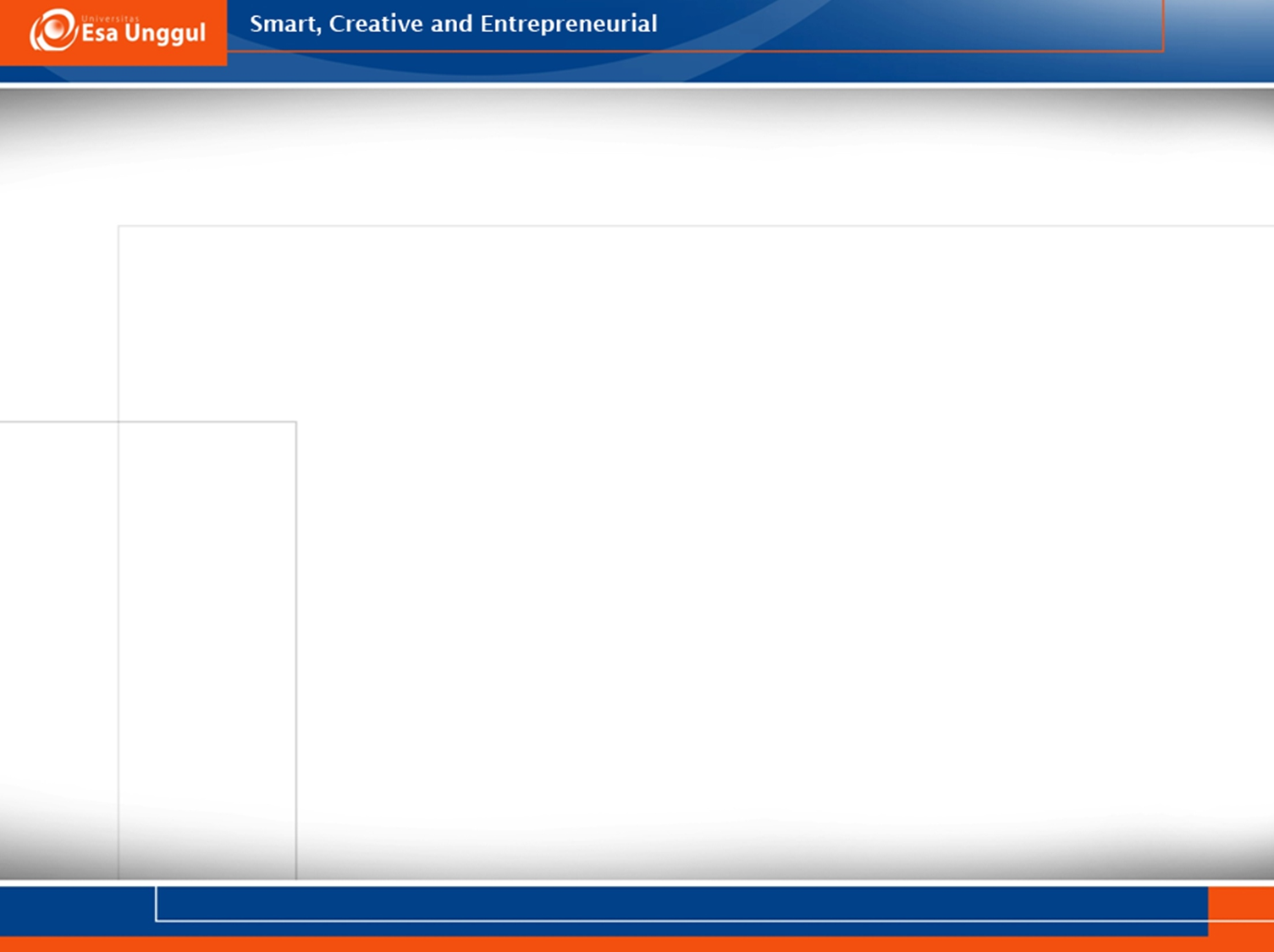 Kontrasepsi progestin :
Kontrasepsi duntikan progestin
Kontrasepsi pil progestin
Kontrasepsi implant
AKDR dengan progestin
Alat kontrasepsi dalam rahim (AKDR)
Kontrasepsi Mantap
Tubektomi (sterilisasi pada wanita)
Vasektomi (sterilisasi pada pria)
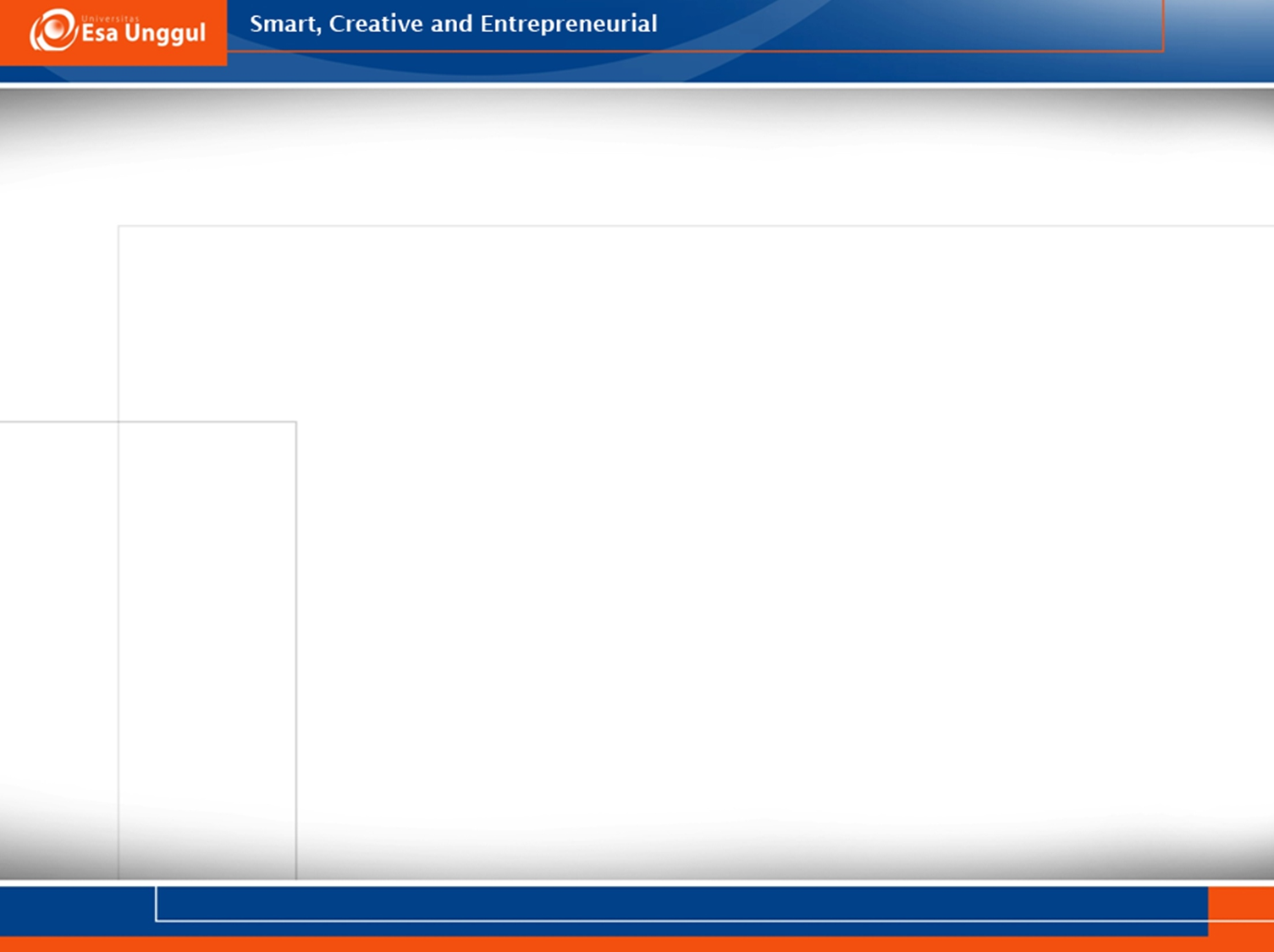